ΑΞΙΟΛΟΓΗΣΗ ΕΚΠΑΙΔΕΥΤΙΚΩΝ
Αντώνης Παπαοικονόμου, PhD
Σε ποια πεδία θα αξιολογηθώ; 
Σύμφωνα με ποια κριτήρια;
Από ποιον αξιολογούμαι;
Ποια είναι η διαδικασία;
Η αποτίμηση των πεδίων Α1, Α2 και Β παραμένει διακριτή και δεν συμψηφίζεται. Το πεδίο Β αποτιμάται από τους δύο (2) αξιολογητές με έναν χαρακτηρισμό, που περιέχεται σε κοινή αξιολογική έκθεση.
Το έργο των εκπαιδευτικών αξιολογείται τεκμηριωμένα σε 4βαθμη περιγραφική κλίμακα:
εξαιρετικό 
πολύ καλό
ικανοποιητικό  
μη  ικανοποιητικό
Α1 – Γενική και Ειδική Διδακτική
Προετοιμάζει τη διδασκαλία; Πως;
Έχει ετοιμότητα ως προς το γνωστικό αντικείμενο;
Ποια είναι η διδακτική μεθοδολογία και οι πρακτικές;
Πως διαχειρίζεται την τάξη; Δημιουργεί παιδαγωγικό κλίμα;
Αναστοχάζεται τη διδασκαλία του; Κάνει αυτοκριτική-αυτοαξιολόγηση;
Α2 – Παιδαγωγικό κλίμα και διαχείριση της τάξης
Πως διαχειρίζεται την τάξη; Δημιουργεί παιδαγωγικό κλίμα;
Αναστοχάζεται τη διδασκαλία του; Κάνει αυτοκριτική-αυτοαξιολόγηση;
Β – Υπηρεσιακή συνέπεια και επάρκεια
Είναι συνεπής στα καθήκοντα; Ανταποκρίνεται στο θεσμοθετημένο πλαίσιο της μονάδας; 
Συμμετέχει ενεργά στη λειτουργία της σχολικής μονάδας και στην αυτοαξιολόγησή της;
Συνεργάζεται με συναδέρφους;
Συνεργάζεται-επικοινωνεί με τους γονείς/κηδεμόνες και φορείς;
Πεδίο Α1

Αξιολογεί ο/η 
Σύμβουλος Επιστημονικής Ευθύνης
Αξιολόγηση με βάση: 

α) τις συζητήσεις προετοιμασίας της παρατήρησης διδασκαλιών από τον/την αξιολογητή/τρια, 
β) την παρατήρηση δύο (2) διδασκαλιών* από τον/την αξιολογητή/τρια, 
γ) την έκθεση αυτοαξιολόγησης και τα στοιχεία ή τεκμήρια στα οποία ο/η αξιολογούμενος/η αναφέρεται ή παραπέμπει, 
δ) τις συζητήσεις και τον αναστοχασμό μετά την παρατήρηση και 
ε) τα τεκμήρια που έχει συγκεντρώσει ο/η αξιολογητής/τρια συνεκτιμώμενων των τεκμηρίων που έχει αναρτήσει ο/η αξιολογούμενος/η εκπαιδευτικός στην ειδική ψηφιακή πλατφόρμα - εφαρμογή. 

* υποστηρικτικό πρόγραμμα για ΕΕΠ
Από τη συνδυαστική εφαρμογή των διατάξεων των άρθρο 67, παρ. 3, άρθρο 73, παρ. 3 (για εκπαιδευτικούς), και τα άρθρο. 69, παρ. 3 και άρθρο 75, παρ. 3 (για μέλη ΕΕΠ)
Προετοιμασία διδασκαλίας
σχεδιασμός 
προετοιμασία υλικού
σαφήνεια στόχων 
συνεκτικότητα δραστηριοτήτων 
πρακτικές διαφοροποιημένης μάθησης και σύγχρονων πρακτικών 
ψηφιακά μέσα 
μεθοδολογία διδασκαλίας
Ετοιμότητα ως προς το γνωστικό αντικείμενο
επιστημονική εγκυρότητα διδασκαλίας 
επικαιροποίηση της γνώσης 
μετασχηματισμός του γνωστικού αντικειμένου σε σχολική γνώση
Διδακτική μεθοδολογία και πρακτικές
συμμετοχικές διδακτικές στρατηγικές και πρακτικές 
διαχείριση του χρόνου
ενεργητική και ισότιμη συμμετοχή όλων των μαθητών
σύνδεση του μαθήματος με προϋπάρχουσα γνώση μαθητών 
οργάνωση της εργασίας των μαθητών 
ΤΠΕ 
αντιμετώπιση λειτουργικών και οργανωτικών ζητημάτων
επικοινωνιακή ικανότητα
ομαδοσυνεργατικές δράσεις 
ρυθμός μαθήματος 
ακρίβεια και σαφήνεια οδηγιών 
διαφοροποιημένες στρατηγικές 
συνεργατικές και διεπιστημονικές πρακτικές 
εναλλακτικές μορφές αξιολόγησης
ανατροφοδότηση των μαθητών
Παιδαγωγικό κλίμα μάθησης και διαχείριση της τάξης
εμπιστοσύνη 
αλληλοσεβασμός 
πρόληψη προβλημάτων πειθαρχίας
διαχείριση συγκρούσεων 
επίδραση στη στάση των μαθητών στη μάθηση 
ευκαιρίες για εποικοδομητικό διάλογο 
ενεργητική συμμετοχή των μαθητών 
αποδοχή της διαφορετικότητας 
σχέση μαθητών με εκπαιδευτικό, συμμαθητές και μέλη σχολικής κοινότητας
Αναστοχασμός της διδασκαλίας- αυτοαξιολόγηση του εκπαιδευτικού
ικανότητα αναστοχασμού στο διδακτικό και παιδαγωγικό έργο 
κριτική επανεξέταση πρακτικών 
εντοπισμός προβληματικών σημείων 
εξεύρεση λύσεων για αντιμετώπιση προβλημάτων
Τα βήματα της αξιολόγησής μου στο Α1
Τα βήματα
Ηλεκτρονικός φάκελος
Τα τρία στάδια: 
Προ-αξιολογικό στάδιο: Συνάντηση προετοιμασίας και προγραμματισμού
Αξιολογικό στάδιο: Παρατήρηση και αποτίμηση της διδασκαλίας βάσει των «Πλαισίων Παρατήρησης».
Μετα-αξιολογικό στάδιο: Συζήτηση, αναστοχασμός, τεκμηριωμένη αυτοαξιολόγηση του εκπαιδευτικού, αξιολογική αποτίμηση του έργου του από τον αξιολογητή,  σχολιασμός της από τον εκπαιδευτικό.
Υποβολή Ένστασης 
Εξέταση Ένστασης 
Πρόβλεψη Επιμόρφωσης
Ξεκινώντας:
Διαβάζετε τη νομοθεσία και τις εγκυκλίους που σχετίζονται με την αξιολόγηση. Επίσης στην πλατφόρμα https://axiologisi-minedu.gov.gr/ μπορείτε να βρείτε συνδέσμους που σας παραπέμπουν στα έγγραφα αλλά και σε ένα ενημερωτικό βίντεο για την αξιολόγηση. 
Αποφασίζετε σε ποιο τμήμα/ποια τμήματα θα πραγματοποιήσετε τις 2 διδασκαλίες, σε ποιες διδακτικές ενότητες και το περιεχόμενο της διδασκαλίας. Κάντε 2 πρόχειρα lesson plan. 
Γράφετε την έκθεση αυτοαξιολόγησης σε ένα αρχείο word, ακολουθώντας τις οδηγίες στο σχετικό ΦΕΚ. 
Ανεβάζετε το κείμενο της έκθεσης στην πλατφόρμα και συμπληρώνετε ό,τι άλλα στοιχεία σας ζητούνται. 
Κανονίζετε την προαξιολογική συνάντηση με τον αξιολογητή/την αξιολογήτρια (δια ζώσης ή διαδικτυακά).
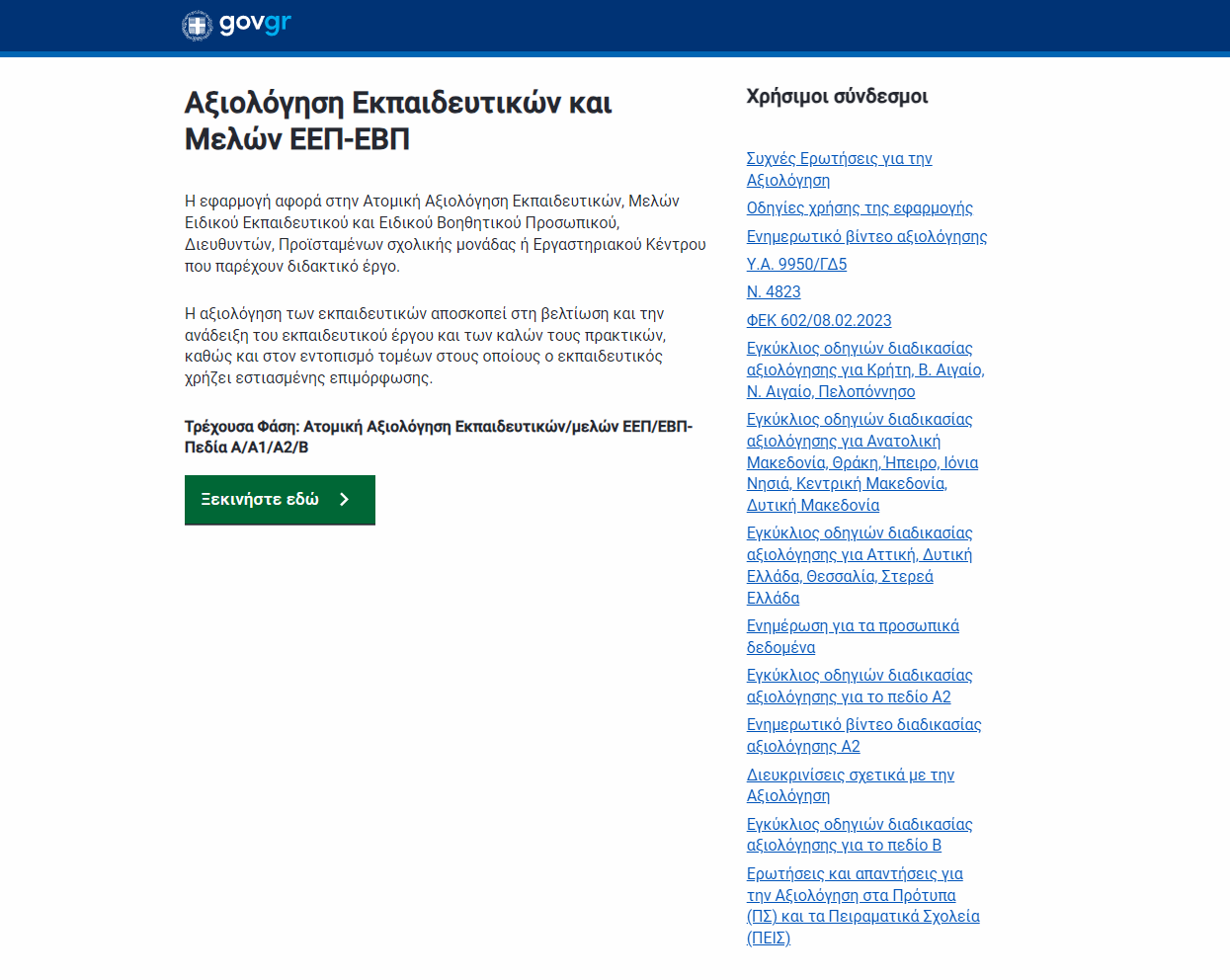 Νομοθεσία
Εγκύκλιοι
Ενημερωτικά βίντεο
Ερωτήσεις-απαντήσεις
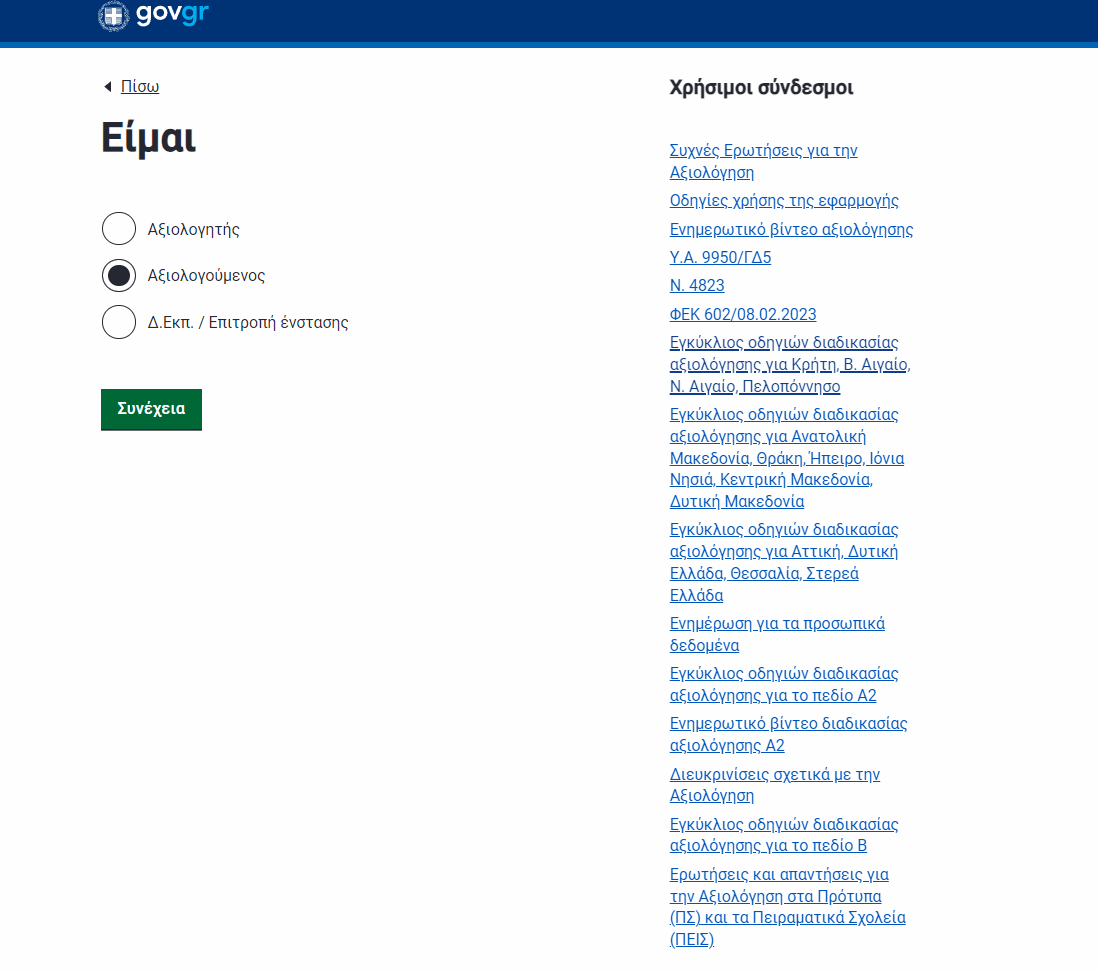 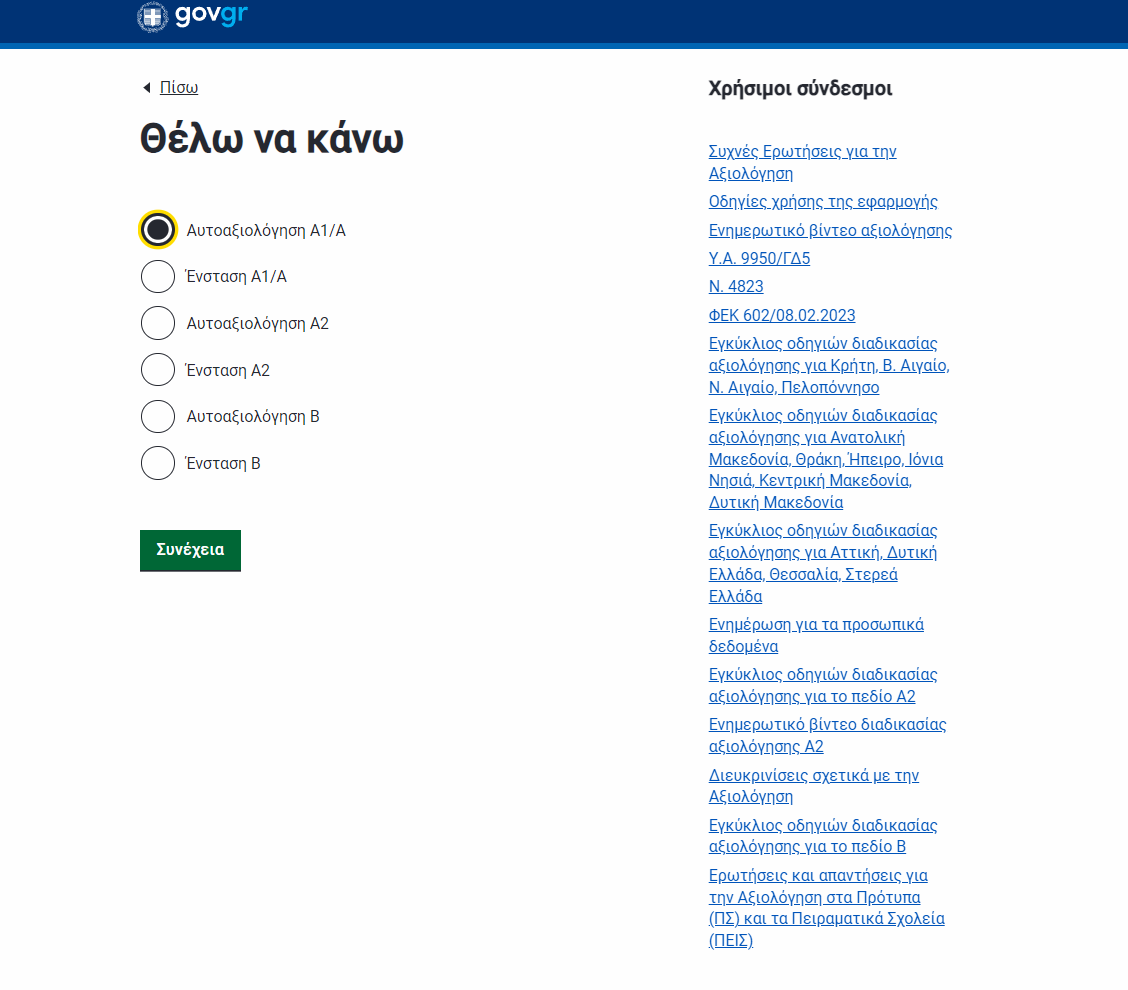 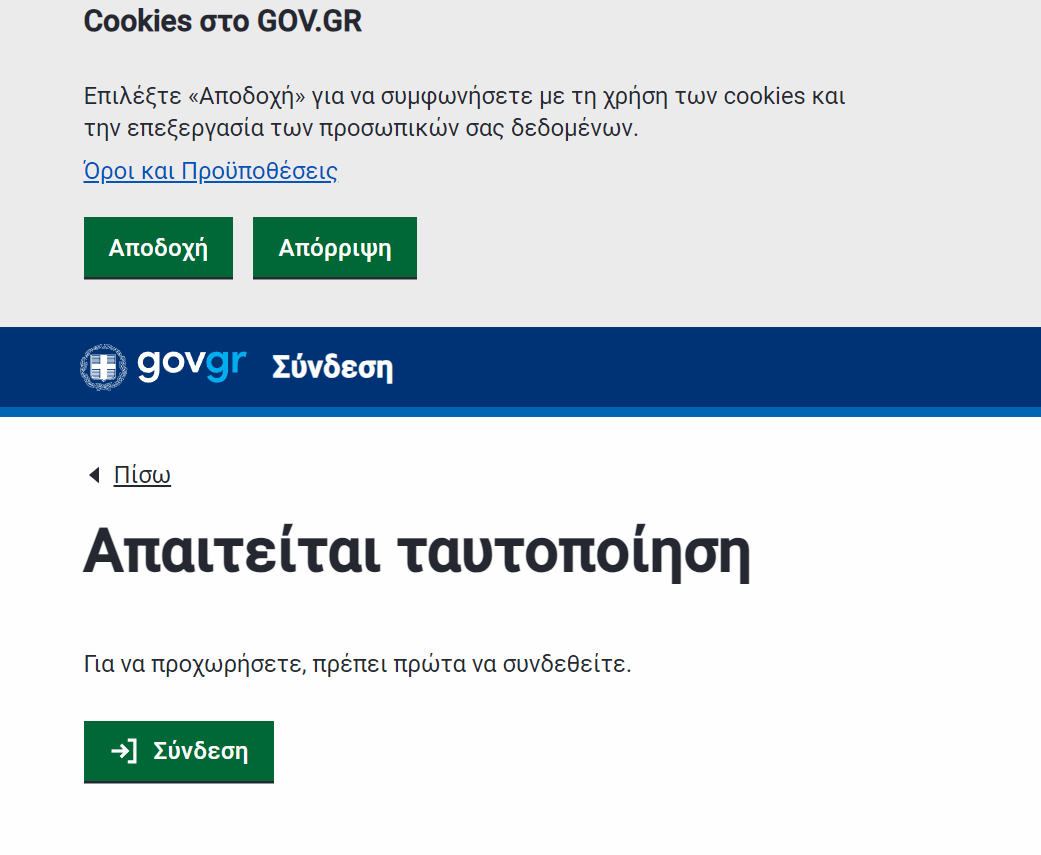 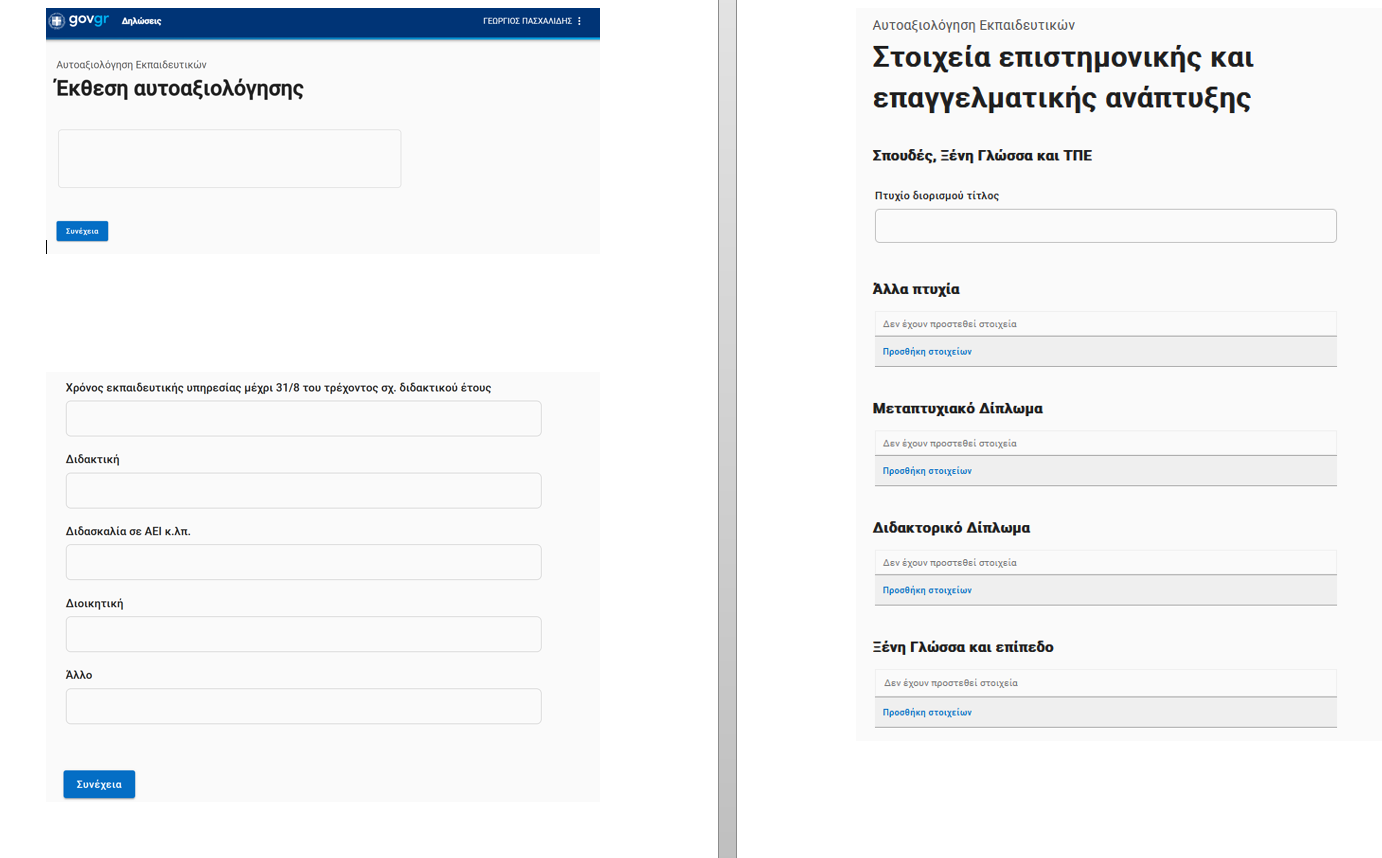 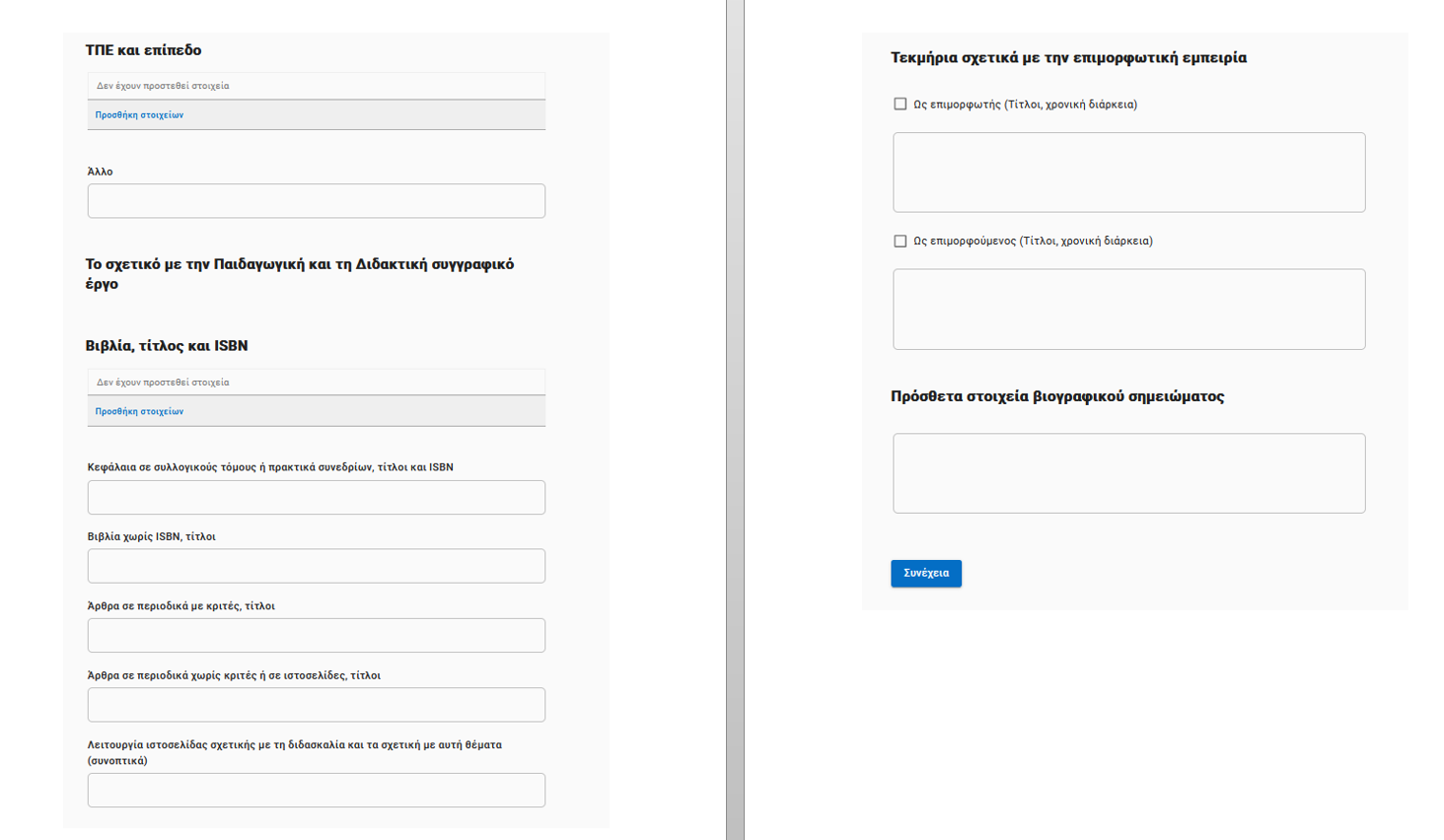 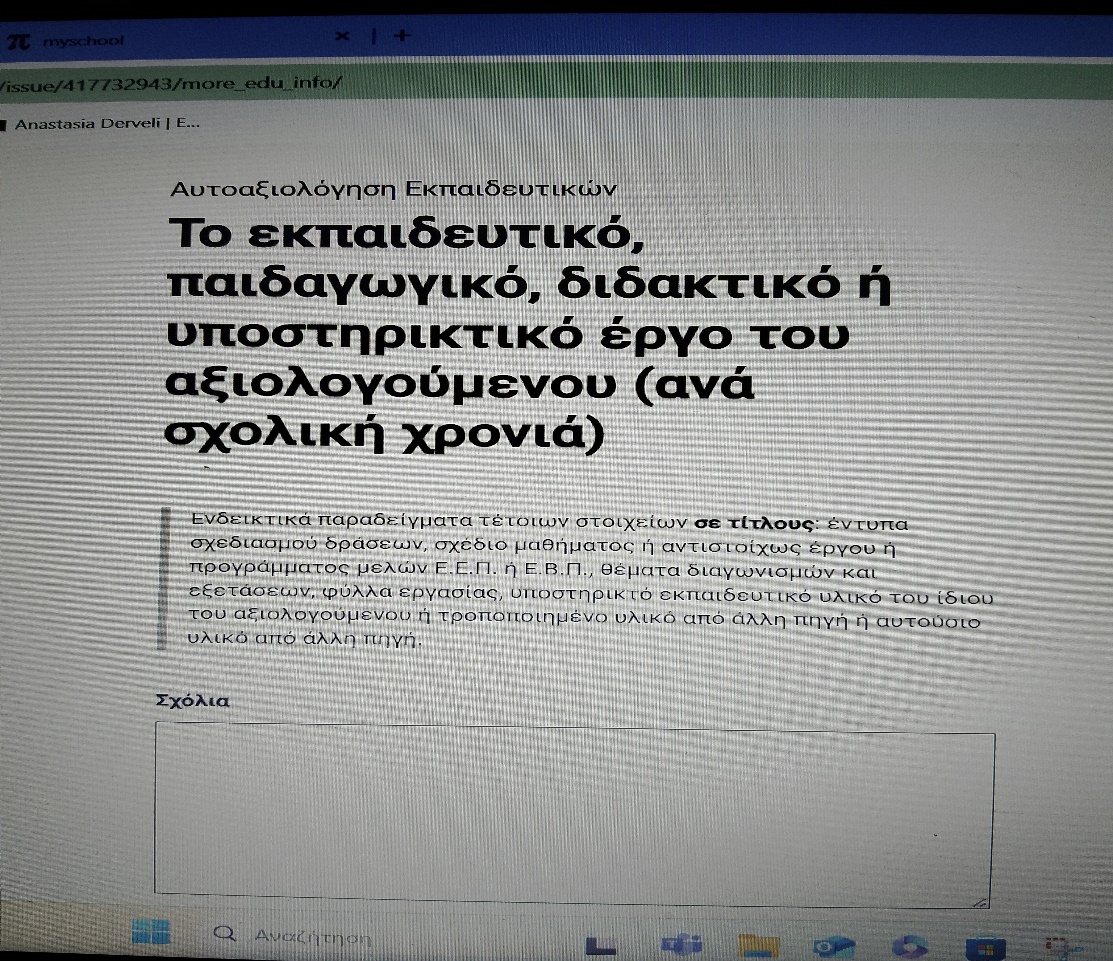 Ηλεκτρονικός φάκελος
άρθρο 81
Πότε καταχωρίζω τα στοιχεία και την έκθεση αυτοαξιολόγησης;
Οι αξιολογούμενοι/ες το αργότερο μέχρι τη συζήτηση προετοιμασίας με τον/την αξιολογητή/τρια τους θα πρέπει να έχουν καταχωρίσει στην ειδική ψηφιακή εφαρμογή όσα αναφέρονται στο άρθρο 9 της υπό στοιχεία 9950/ΓΔ5/27.1.2023 Κοινής Υπουργικής Απόφασης (Β΄ 388).
Τι καταχωρίζω:
Έκθεση αυτοαξιολόγησης 
Επαγγελματική ανάπτυξη
Επιμόρφωση
Συγγραφικό έργο
Διδακτικό έργο 
Προγράμματα & δράσεις
κ.λπ.
Τι αναφέρω στην έκθεση αυτοαξιολόγησης;
Σύντομη περιγραφή μαθησιακού και κοινωνικοπολιτισμικού πλαισίου εντός του οποίου λαμβάνει χώρα το διδακτικό, παιδαγωγικό, συμβουλευτικό ή υποστηρικτικό έργο ή πρόγραμμα
Στόχοι που τέθηκαν, αντίστοιχες δράσεις που προγραμματίστηκαν και διδακτικά μέσα που προετοιμάστηκαν, καθώς και χρήση σύγχρονων τεχνικών και μεθοδολογιών
Ροή και σύνδεση διδακτικών, μαθησιακών και αξιολογικών δράσεων
Προσαρμογές που έγιναν κατά την υλοποίηση του προγραμματισμένου εκπαιδευτικού ή υποστηρικτικού έργο
Αποτίμηση και αντιπροτάσεις επί στόχων, δράσεων και μέσων
Εμπλοκή μαθητών στις μαθησιακές διαδικασίες
Παιδαγωγικό κλίμα και διαχείριση τάξης
Συνέπεια και εκτέλεση υπαλληλικών καθηκόντων
Συμμετοχή στην αυτοαξιολόγηση και στην εν γένει λειτουργία της σχολικής μονάδας
Συνεργασία με συναδέλφους
Επικοινωνία με μαθητές, γονείς  και φορείς 
Σχόλια ή αναστοχασμοί, εκτιμήσεις και προτάσεις.
Link για έκθεση αυτοαξιολόγησης:
https://eclass11.sch.gr/modules/h5p/show.php?course=1900145157&id=5305

https://eduspace.sch.gr/modules/units/view.php?course=EDUSEM142&res_type=h5p_show&unit=315&id=15
 
Το παραπάνω είναι παράδειγμα. 
Μην κάνετε αντιγραφή.